Ingestion and Depuration of Microplastics by Marine Bivalves
Vena Haynes, J. Evan Ward, Kayla Mladinich, and Bridget Holohan
University of Connecticut Avery Point
Department of Marine Sciences
Groton, CT 06340
Plastic debris in the oceans
Current estimate of mismanaged plastic waste input to the oceans since 2010 = 100 million metric tons
 populations living within 50 km of a coast in 192 countries
 Jambeck et al. 2015 - Science
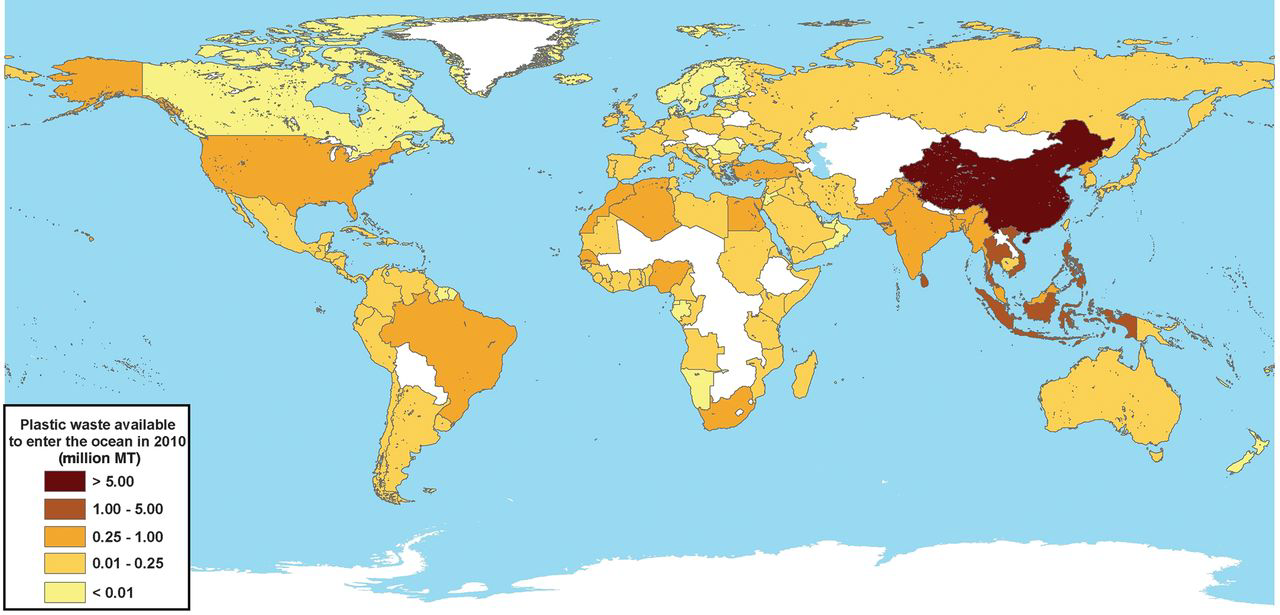 Impacts on marine animals
> 800 species contaminated by plastics entanglement, colonization, and ingestion
  mammals, birds, aquatic invertebrates
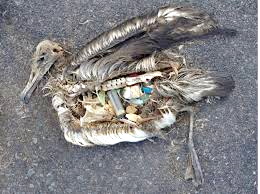 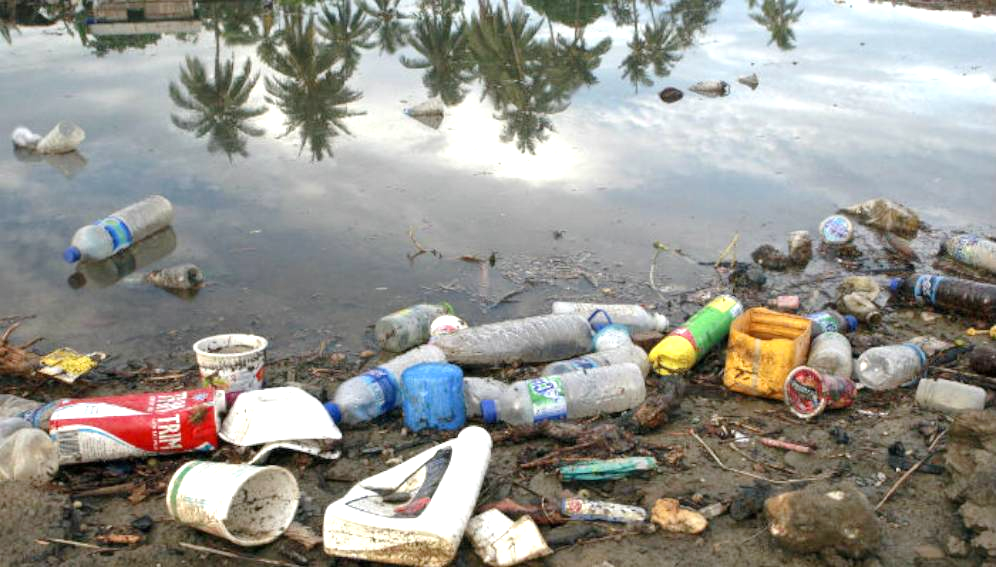 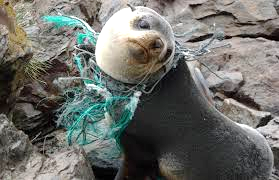 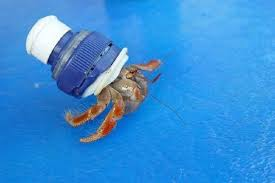 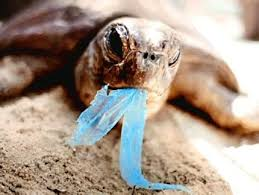 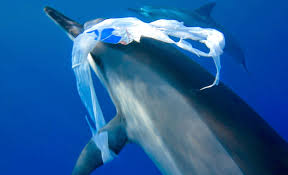 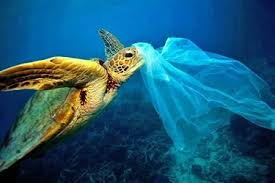 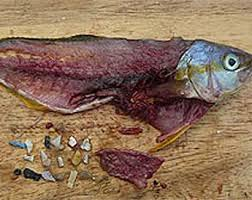 Microplastics
Plastics particles smaller than 5 mm

Primary microplastics from personal care products (microbeads)

Secondary microplastics from degradation of larger plastics debris 
polyester & polypropylene microfibers
polystyrene angular & spherical particles
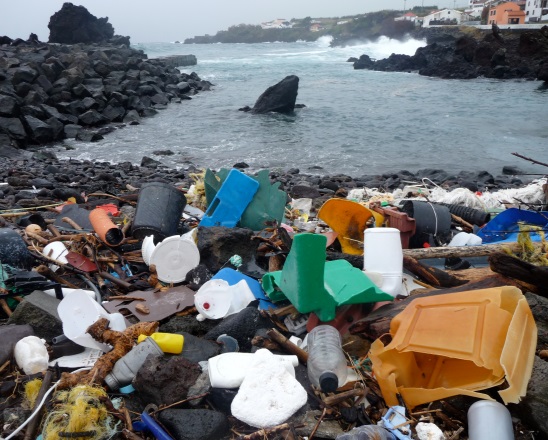 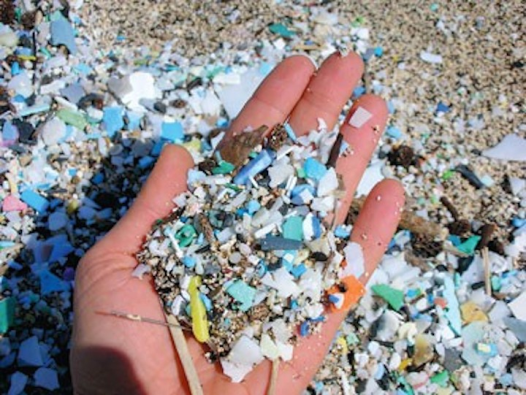 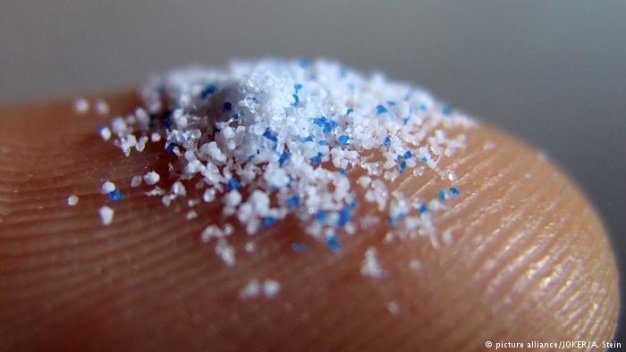 Shellfish contamination…?
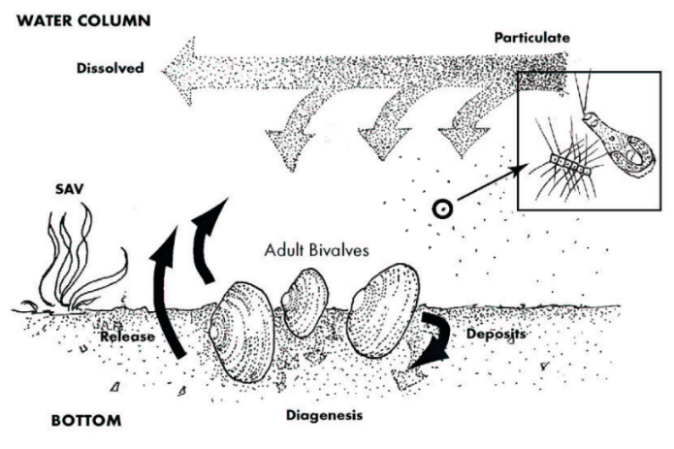 Bivalves are ecologically important
 Filter feeding: 1-2 gal/hr (e.g. adult oyster)
 Potential to accumulate microplastics
 Negative impacts
Bivalves are consumed by animals of higher trophic levels
Transfer of pollutants to humans possible
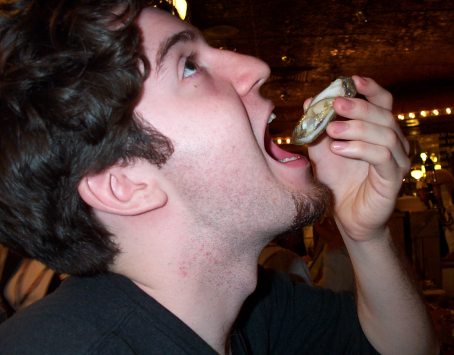 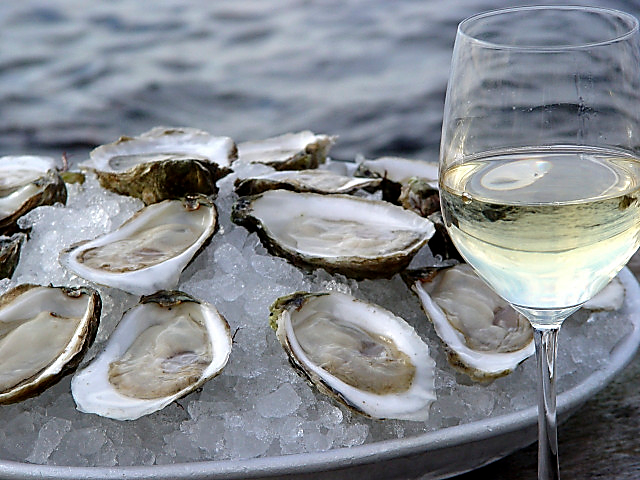 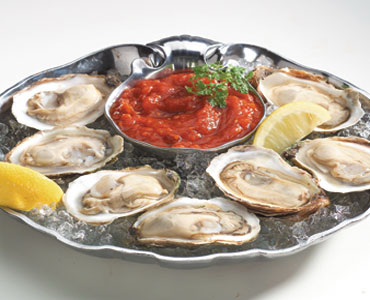 jonrowley.com
Background – relevance
Bivalves are discriminant filter feeders
 Not retained – remain in water column
 Selected against – “spit out” and sink to the bottom
 Ingested – accumulation & effects possible
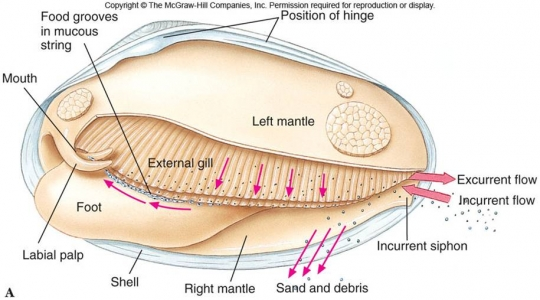 (LinkedIn Learning)
Background – aggregates & bivalves
Capture & handling of agglomerations & aggregations
in vivo observations using video endoscopy
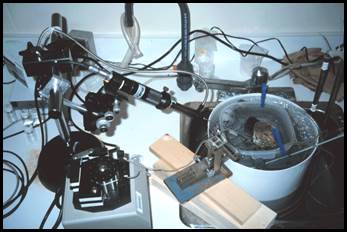 No studies have examined accumulation and elimination of nano- and micropolystyrene after a longer term exposure
?
?
?
?
?
?
[Speaker Notes: Frontal ciliary tracts of ordinary filaments are divided into a central, ventrally directed coarse tract, flanked on either side by a dorsally directed fine ciliary tract.]
Objective
Determine the ability of Mytilus edulis to ingest, accumulate, and depurate nano- and micro-polystyrene over a 3-week period
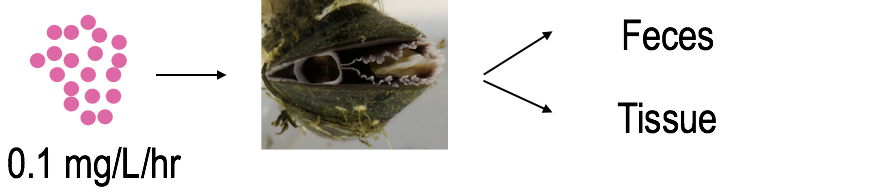 Polystyrene
Approach
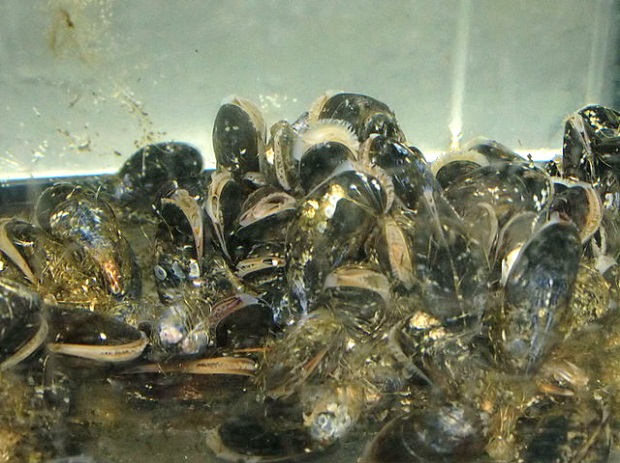 Mussels (ca. 3 cm) collected from local population
Acclimated in natural, flowing seawater 1 week
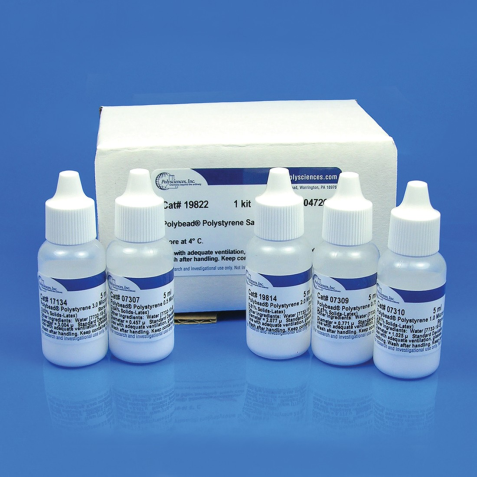 Fluorescent polystyrene spheres
Aged 3 days in seawater
No biocides or surfactants
Size of polystyrene spheres (DLS)
Micro = ca. 5 µm 
Nano = ca. 40 nm 
Concentration of polystyrene spheres
Ca. 0.1 mg/L/hr/day
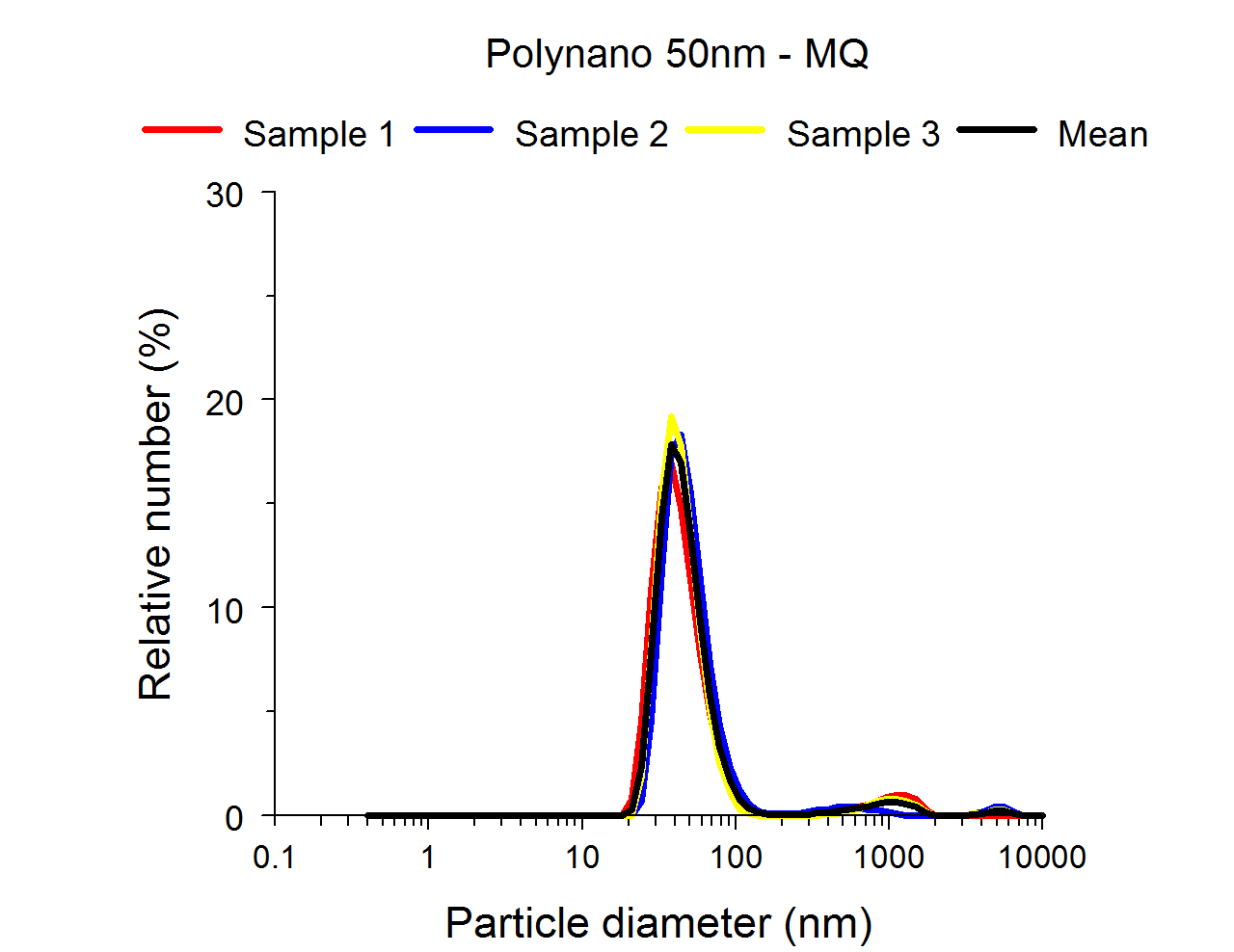 (but ca. 2 µm agglomerates)
Design
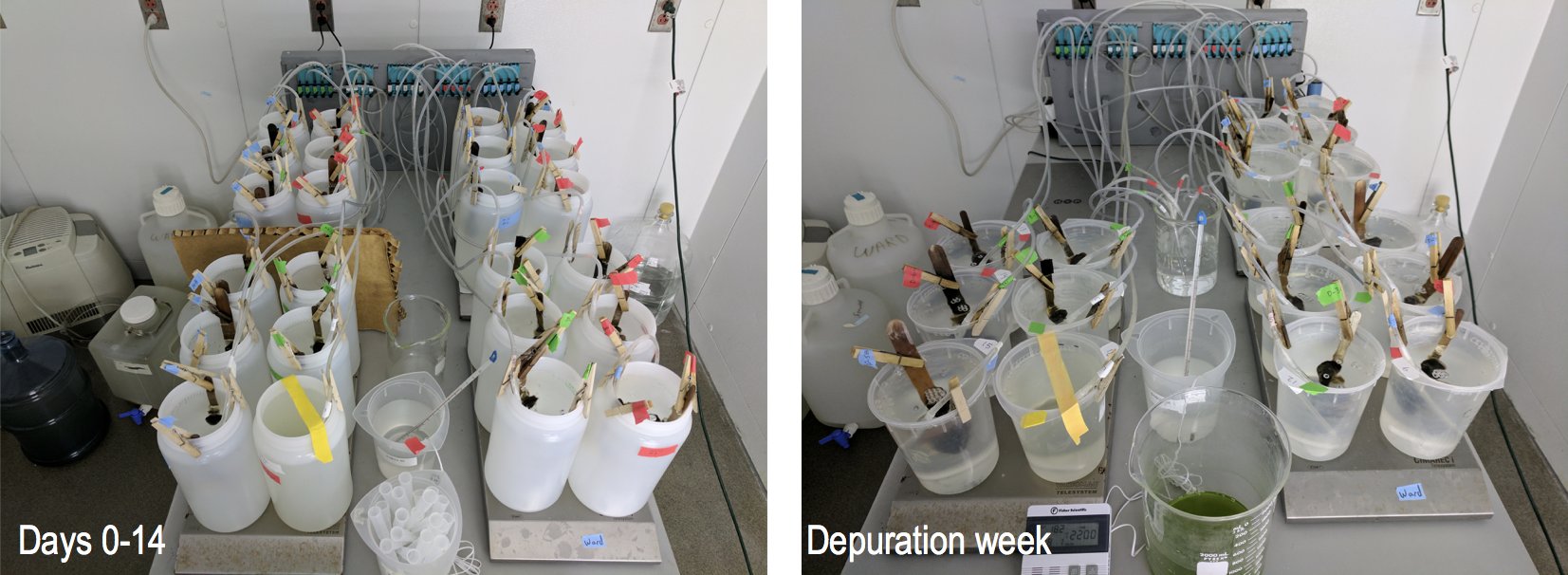 Three treatments established
Food only - 50/50 mix Tetraselmis  & 
     Shellfish Diet (20,000 cells/ml) 
Micro-polystyrene & food
Nano-polystyrene & food
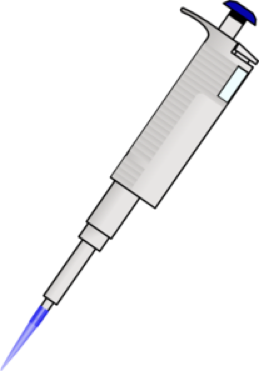 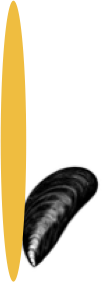 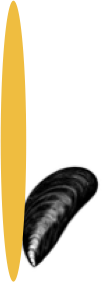 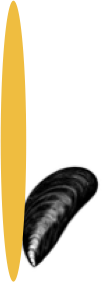 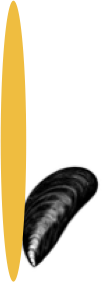 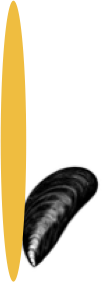 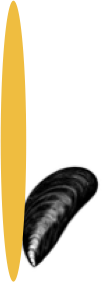 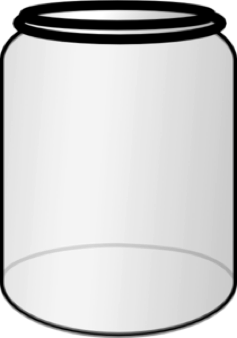 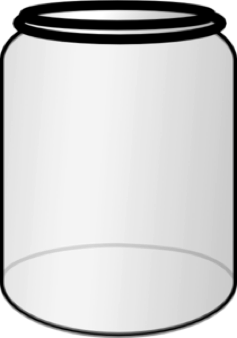 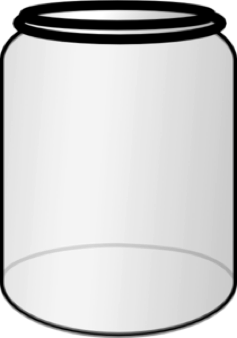 Exposure period
Mussels dosed 4x a day
Feces collected & pooled (1-7 day; 8-14 day)
Water changed every day
Animal samples collected after 7 & 14 days
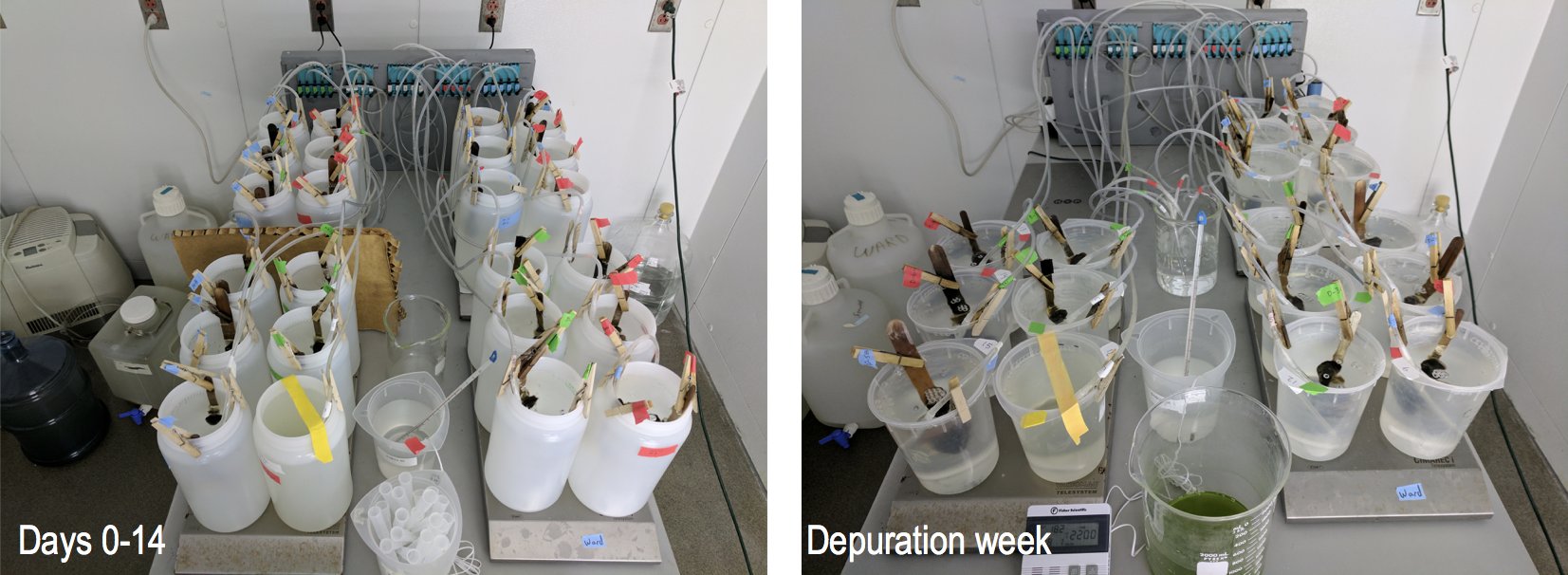 Depuration period
Food only 
Feces collected separately for each day
Animals collected after 7 days
Analyses
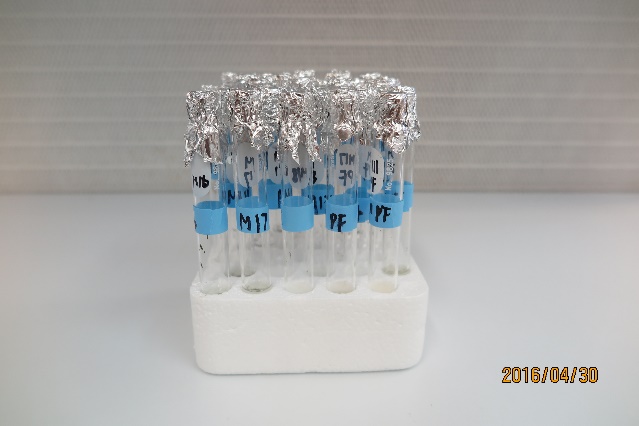 Tissue and Feces samples 
Digested in NaOH (7 days)
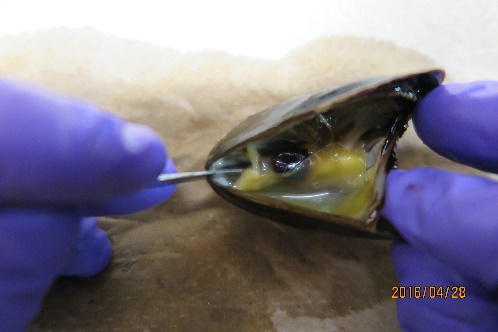 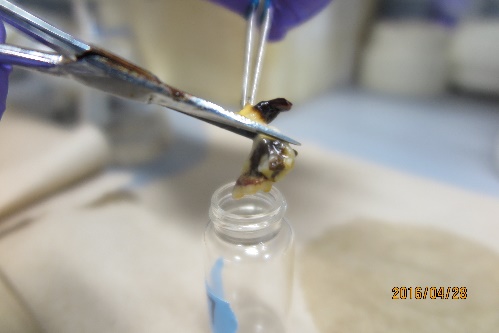 Fluorescence spectroscopy
Samples and blanks
Mass determined by standard curve
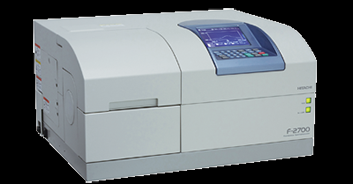 [Speaker Notes: Nano: Ex 593 nm; Em 612 nm
Micro: Ex 530 nm; Em 568 nm]
Outcome
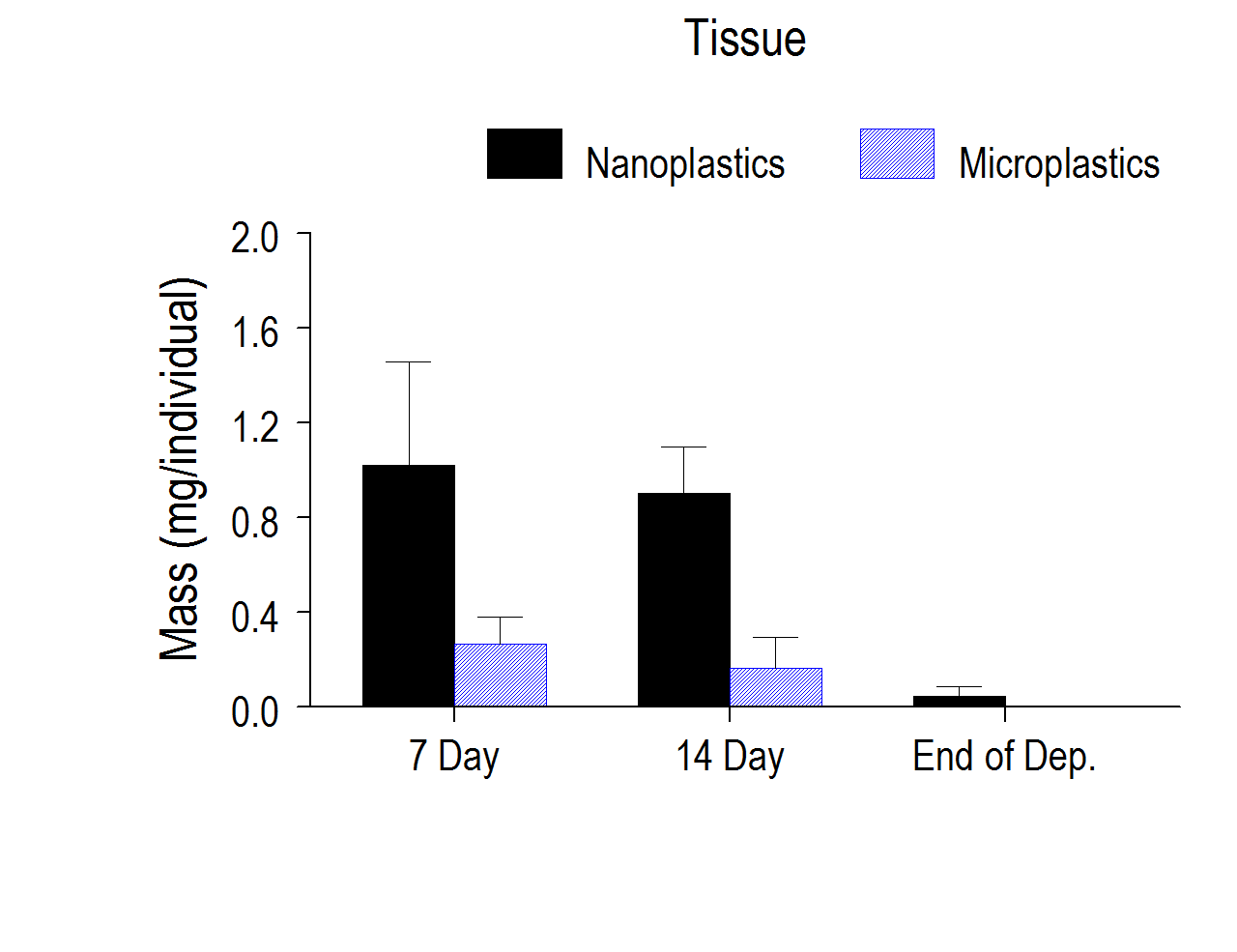 Tissue
 Retention of nano-polystyrene > micro (7 & 14 days)
 No difference in retention between 7 and 14 days
 Residual amounts of plastics at end of depuration
*
*
BDL
Feces
Egestion of micro > nano-polystyrene (7 & 14 days)
No difference in egestion between 7 and 14 days
Residual amounts of plastics at end of depuration
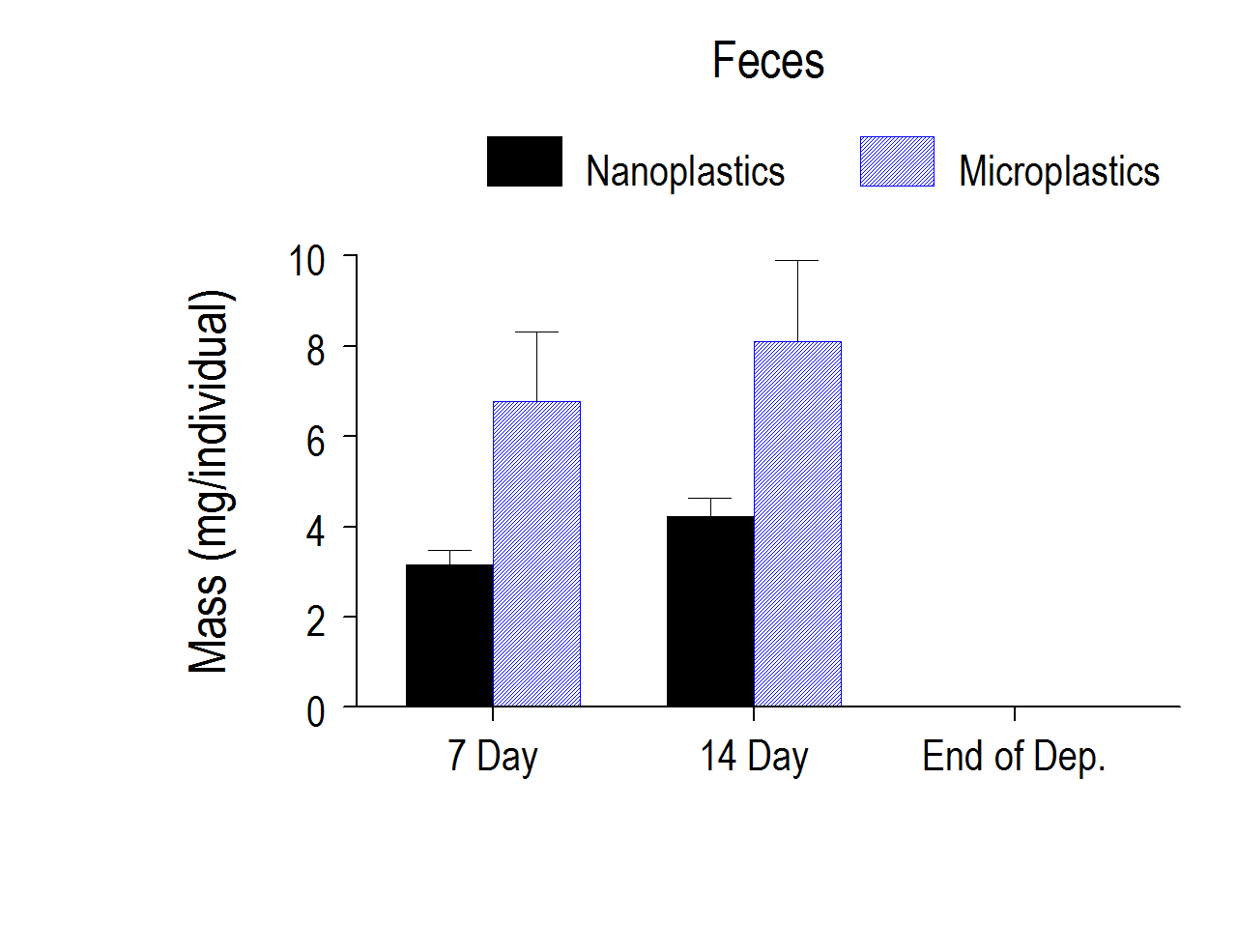 *
*
Data are means +/- SD (n=6-9)
[Speaker Notes: Measurement were terminated after oxygen fell below 70% of saturation.  With the microcathode, low permeability polypropylene membranes there is no need to stir the water.  Also, normal pumping of water by mussel is more than sufficient.]
Outcome
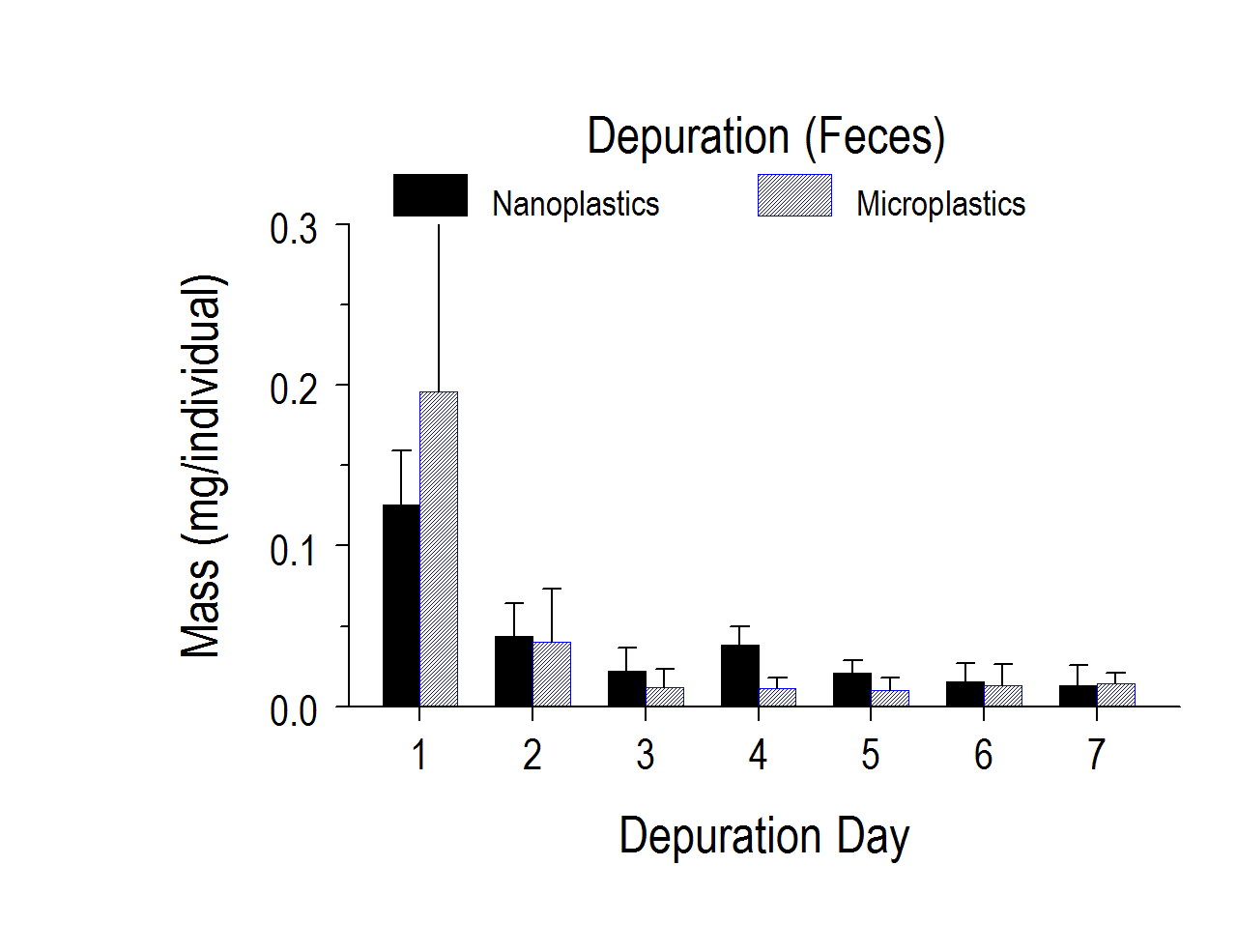 Concentration in feces shows rapid depuration of nano- and micro-polystyrene
Nano-polystyrene depurate a bit slower
Overall: ingestion of micro-polystyrene > nano-polystyrene
Micro-polystyrene mean = 8.25 mg (14 days)
Nano-polystyrene mean = 5.12 mg (14 days)
Data are means +/- SD (n=6-9)
[Speaker Notes: Ammonium excretion rate was calculated taking into account blanks, volume of seawater and time.]
Conclusions
Mussels capture and ingest plastic particles
Lower ingestion for nano-polystyrene
Higher ingestion for micro-polystyrene
Depuration of both nano- and micro-polystyrene is rapid
Nano: > 60% after 1 day
Micro: > 80 % after 1 day
No bioaccumulation of plastic detected after 14 days of exposure
Corroborates our short term (hrs) studies
Take-home points
Bivalves are poor bioindicator for plastics pollution

Not all microplastics are captured at same efficiency
depends on size
may depend on surface properties

Not all microplastics that are captured are ingested
large aspect ratio particles tend to be rejected
surface coating & charge affect ingestion

Bigger threat to bivalves may be additives and chemicals associated with microplastics
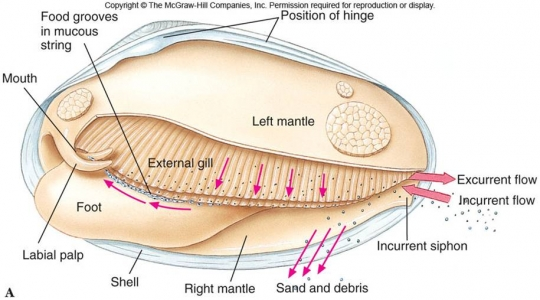 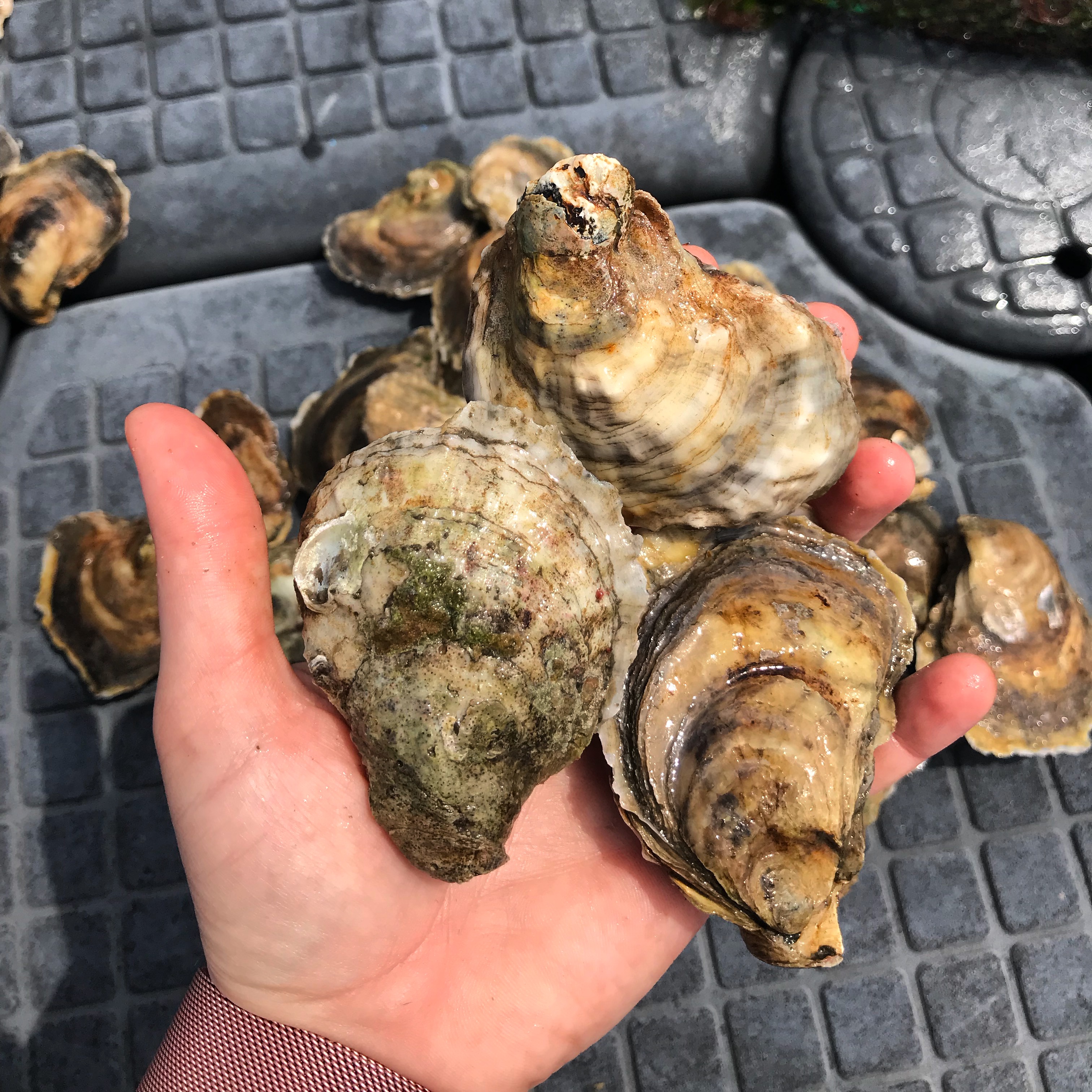 Current work
Oysters
3 week study with nano- and micro-polystyrene
Complete biokinetic models
Acknowledgements
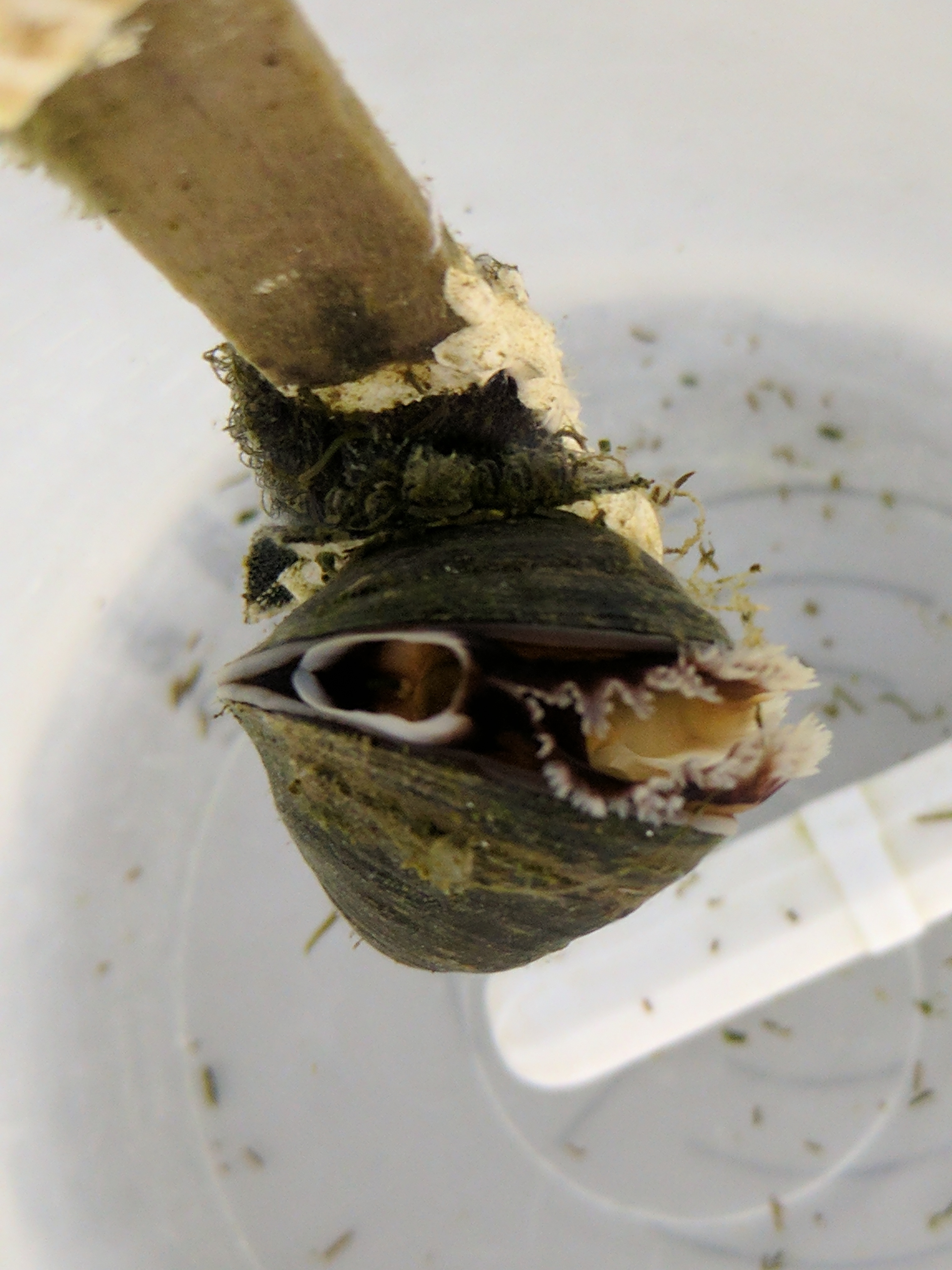 We would like to thank Abigail Plugnis and Tyler Griffin for laboratory assistance.
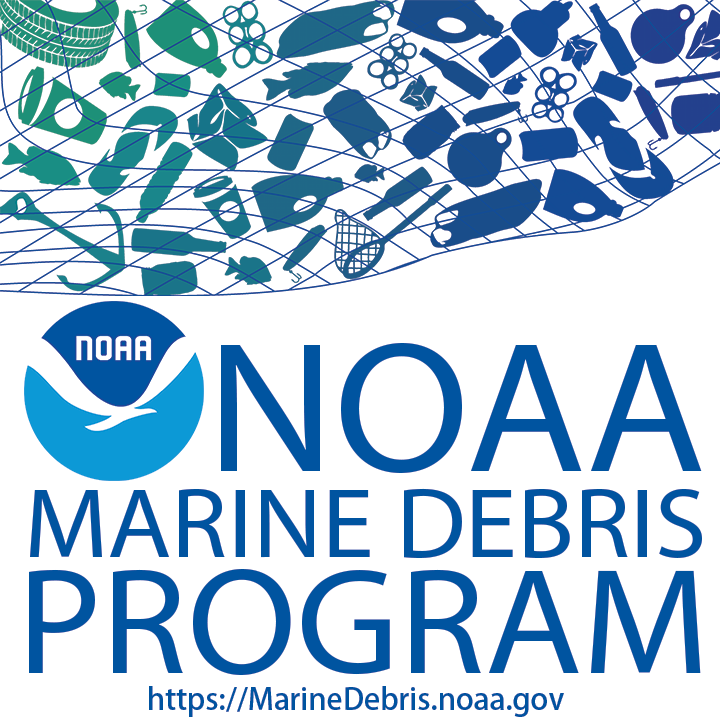 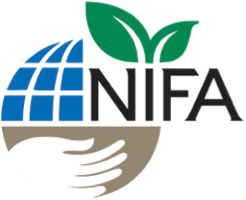 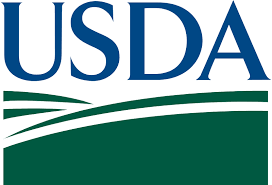 [Speaker Notes: Lower ingestion of nano
Reject fibers (100-300 um)… Herrick and Ward unpublished
Agrees with acute exposure]